Symmetric Mosaics - Introduction
Kentucky Family Math Night Game
Symmetric Mosaics
Recommended for Grades 4-5
This game will help your student make a mosaic using pairs of pattern blocks, paying attention to the different attributes of the mosaics, such as the number of parallel and perpendicular lines, types of angles and lines of symmetry. 
Kentucky Academic Standards for Mathematics Connections:
Fourth Grade Geometry
KY.4.G.3 Identify lines of symmetry. 
a. Recognize a line of symmetry for a two-dimensional figure. 
b. Identify line-symmetric figures and draw lines of symmetry.
Fifth Grade Geometry
KY.5.G.4 Classify two-dimensional figures in a hierarchy based on properties.
Standards for Mathematical Practice 
MP.3 Construct viable arguments and critique the reasoning of others. 
MP.6 Attend to precision. 
MP.7 Look for and make use of structure.
Symmetric Mosaics – Activity Instructions
Symmetric Mosaics – Activity Instructions
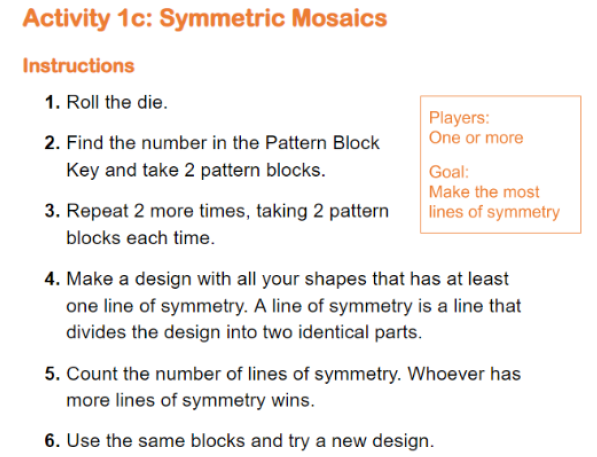 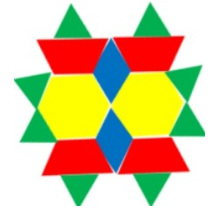 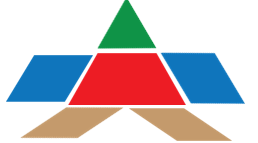 Symmetric Mosaics – Family Prompts
Symmetric Mosaics – Family Prompts
Ask any of the following questions as you play the game.
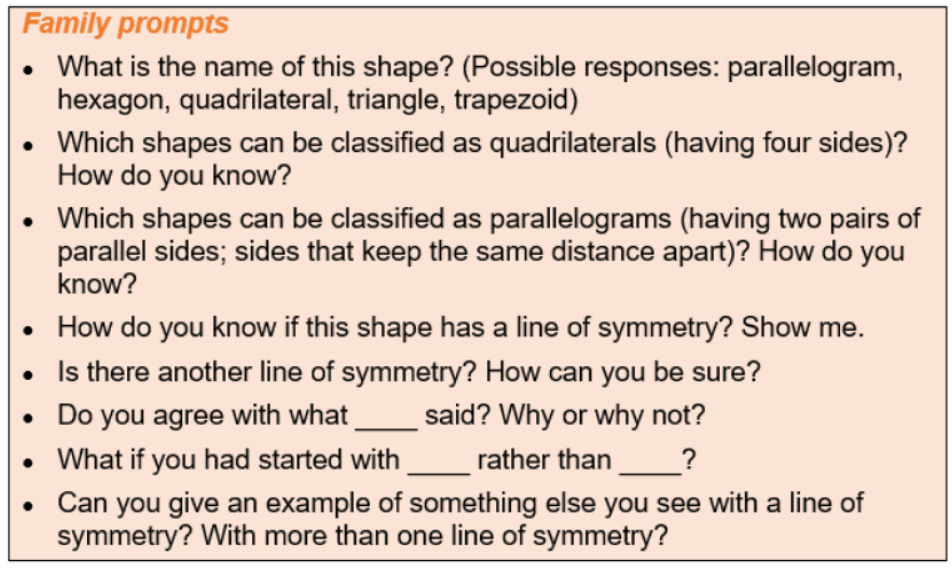 Symmetric Mosaics – Game Board 1
Symmetric Mosaics Game
Pattern Block Key
Click the die to roll, 
Click again to stop.
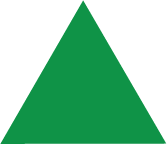 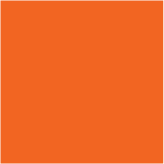 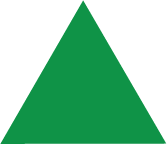 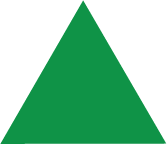 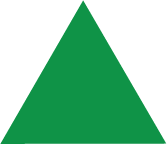 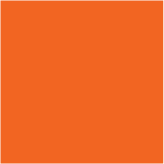 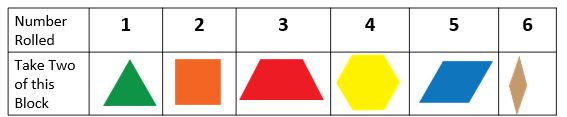 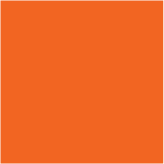 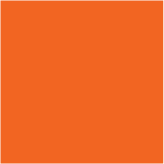 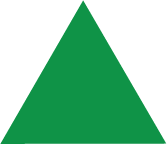 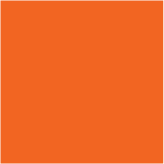 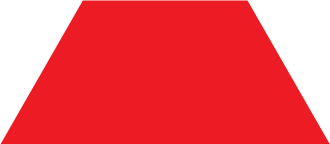 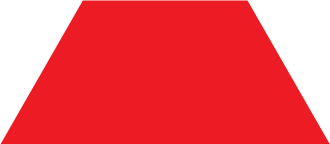 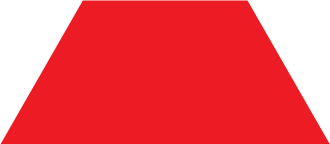 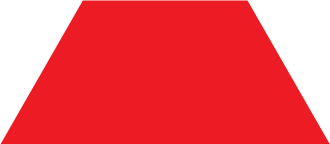 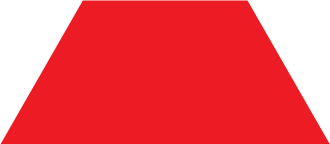 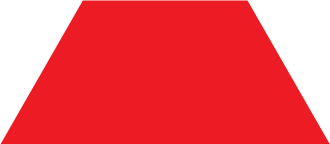 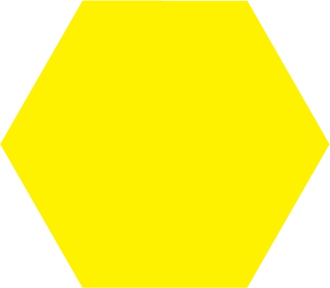 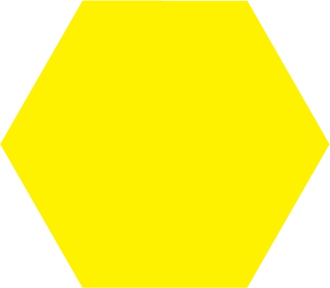 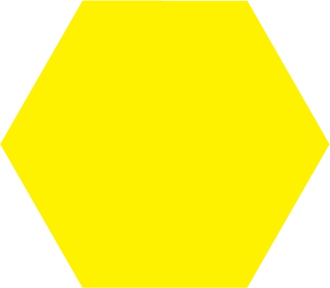 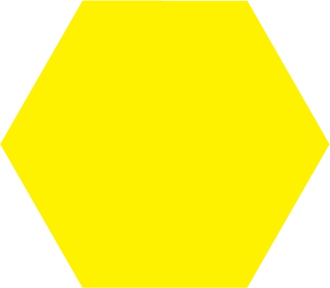 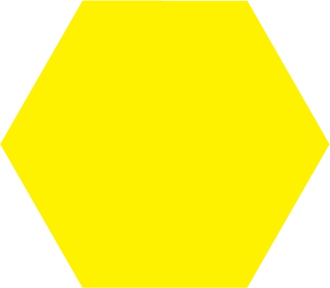 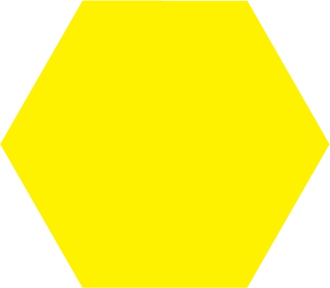 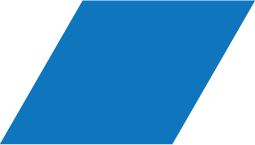 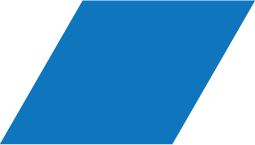 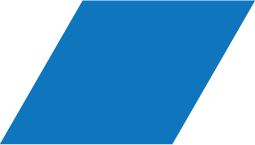 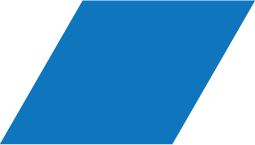 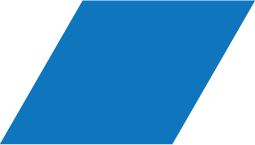 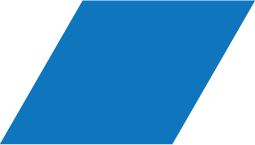 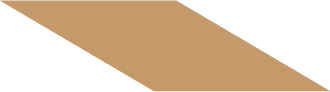 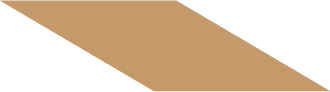 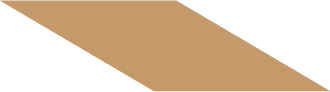 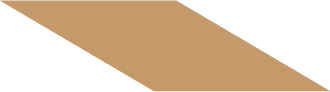 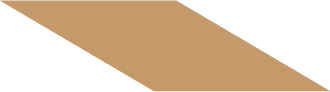 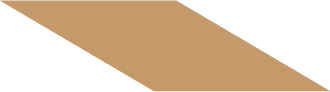 Family prompts 
What is the name of this shape? (Possible responses: parallelogram, hexagon, quadrilateral, triangle, trapezoid)
Which shapes can be classified as quadrilaterals (having four sides)? How do you know?
Symmetric Mosaics – Game Board 2
Symmetric Mosaics Game
Pattern Block Key
Click the die to roll, 
Click again to stop.
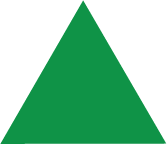 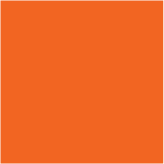 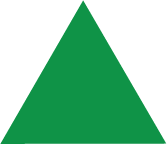 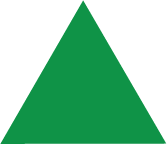 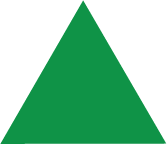 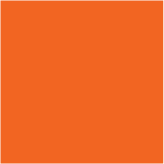 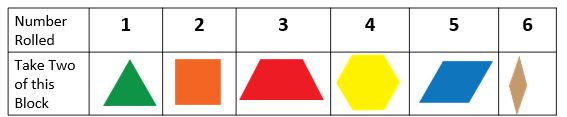 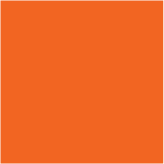 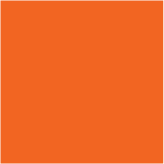 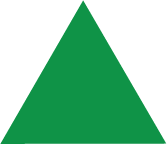 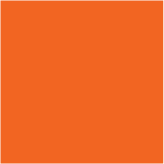 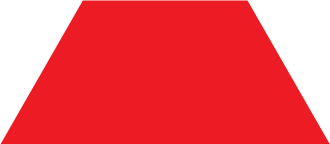 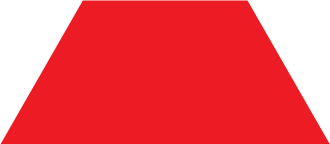 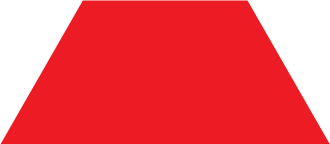 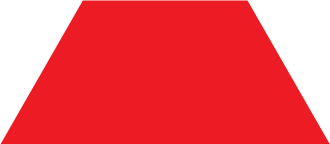 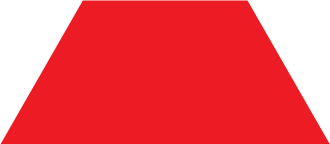 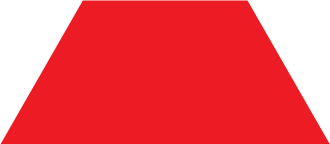 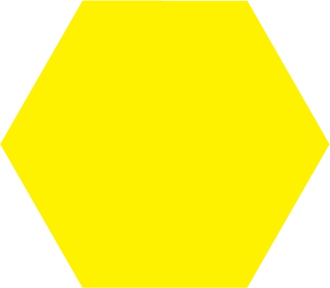 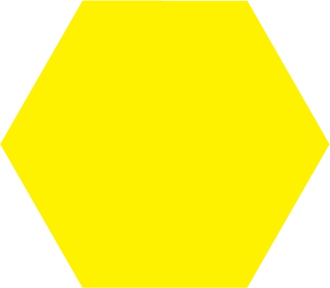 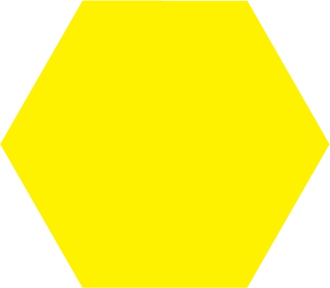 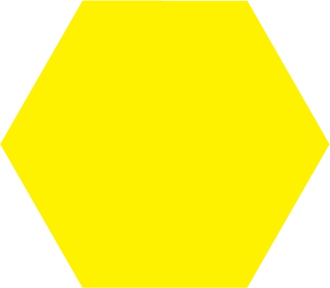 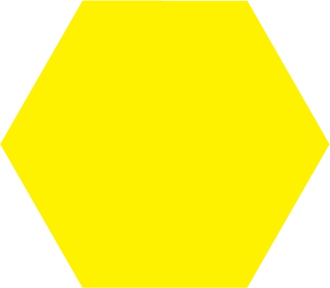 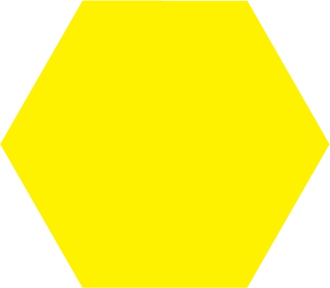 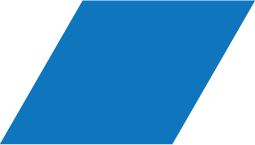 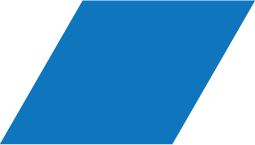 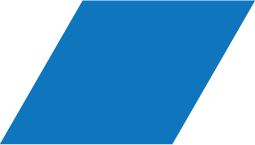 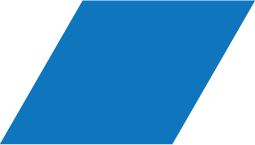 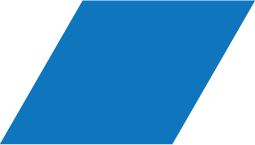 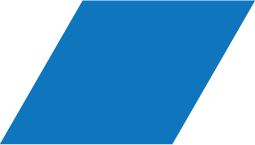 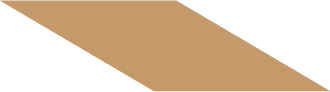 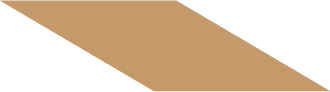 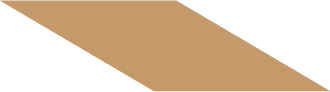 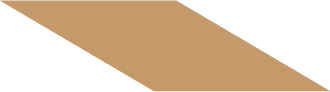 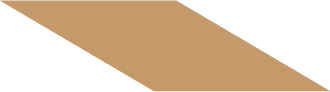 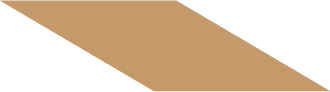 Family prompts 
What is the name of this shape? (Possible responses: parallelogram, hexagon, quadrilateral, triangle, trapezoid)
Which shapes can be classified as quadrilaterals (having four sides)? How do you know?
Symmetric Mosaics – Game Board 3
Symmetric Mosaics Game
Pattern Block Key
Click the die to roll, 
Click again to stop.
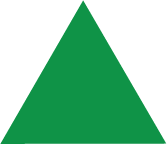 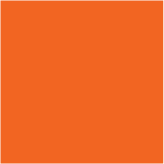 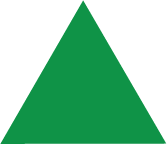 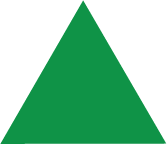 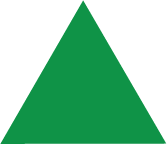 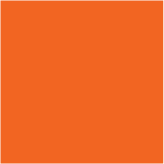 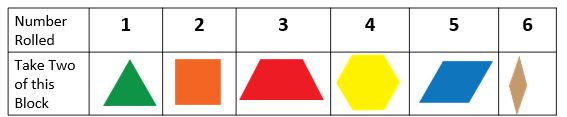 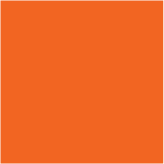 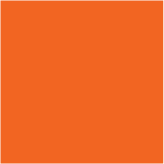 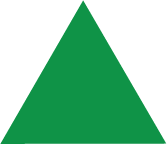 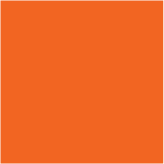 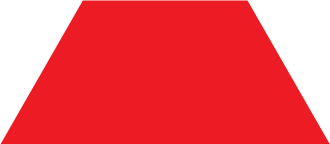 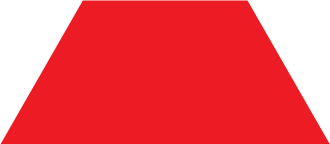 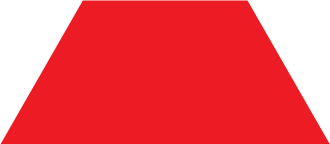 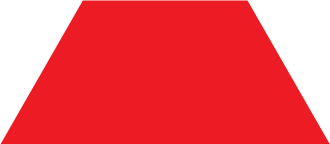 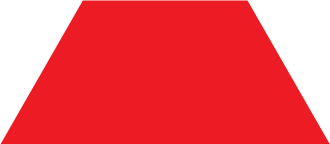 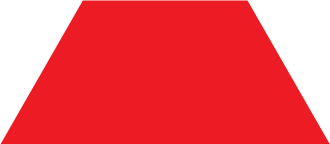 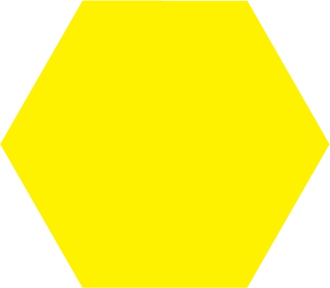 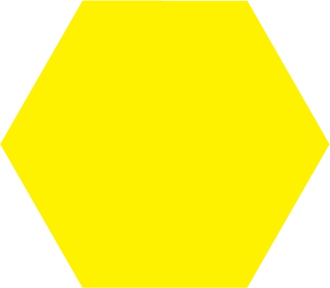 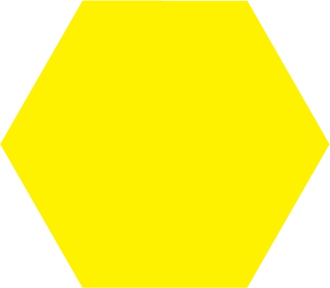 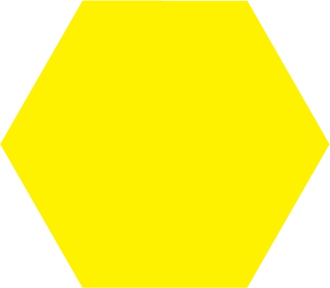 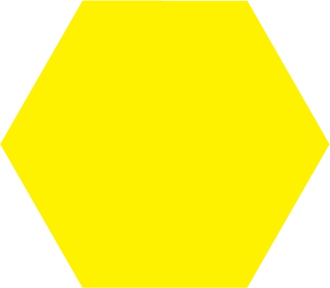 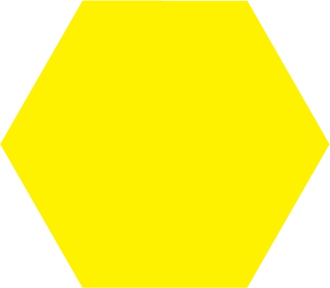 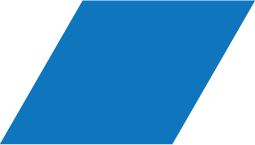 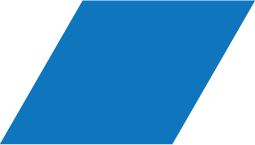 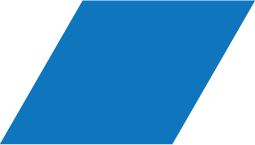 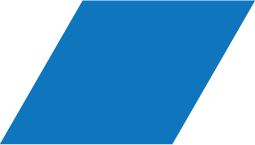 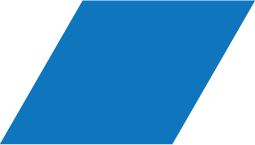 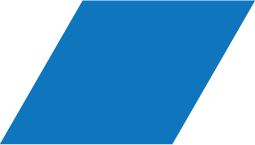 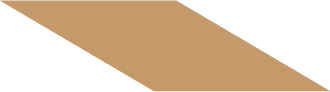 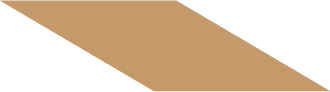 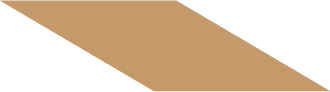 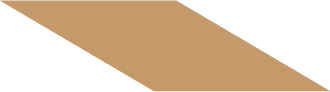 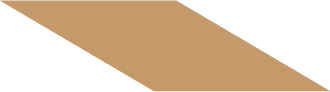 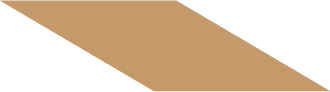 Family prompts
Which shapes can be classified as parallelograms (having two pairs of parallel sides; sides that keep the same distance apart)? 
How do you know?  How do you know if this shape has a line of symmetry? Show me.
Symmetric Mosaics – Game Board 4
Symmetric Mosaics Game
Pattern Block Key
Click the die to roll, 
Click again to stop.
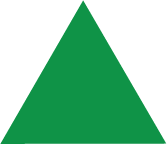 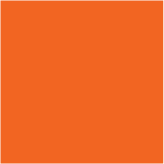 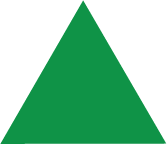 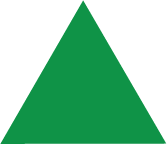 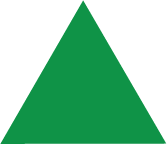 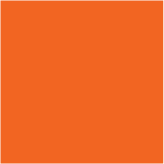 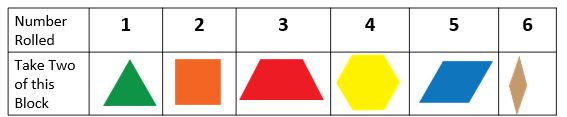 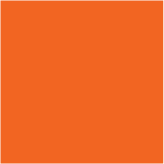 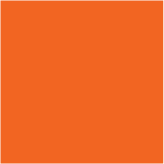 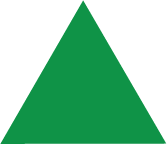 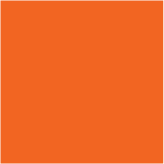 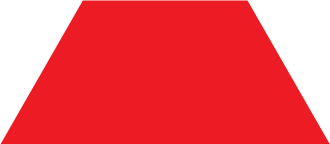 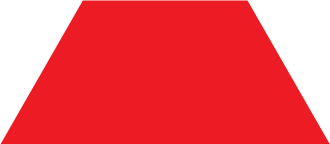 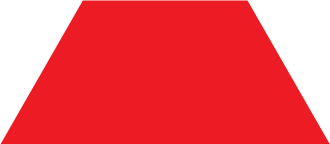 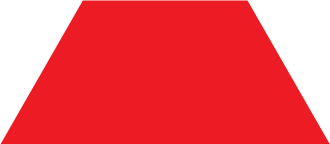 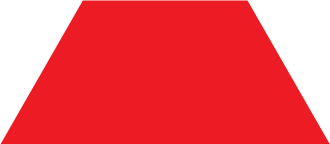 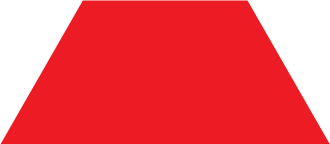 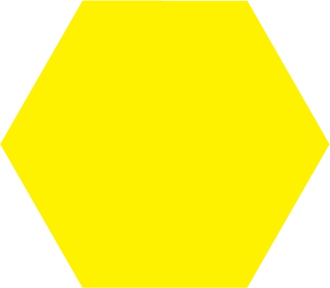 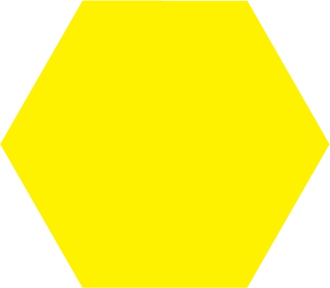 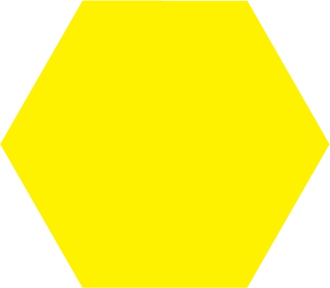 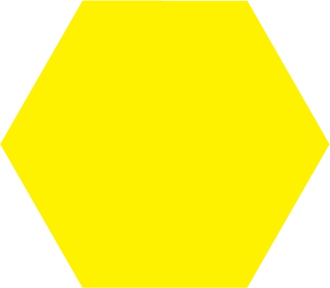 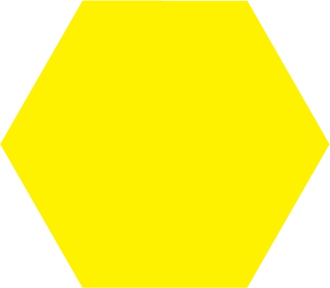 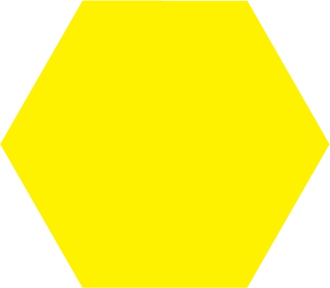 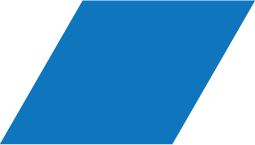 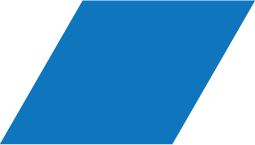 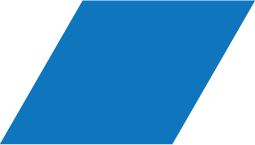 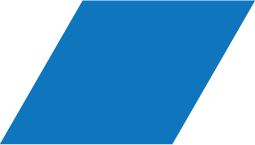 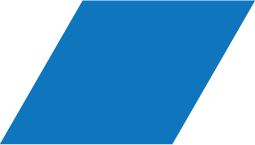 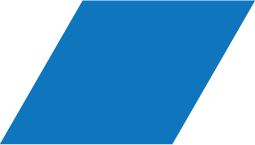 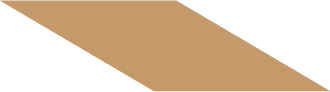 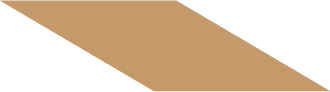 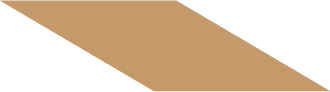 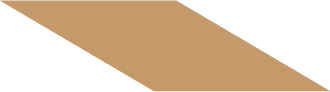 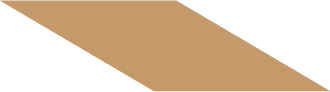 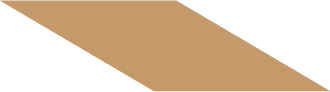 Family prompts
Is there another line of symmetry? How can you be sure?
Do you agree with what ____ said? Why or why not?
Symmetric Mosaics – Game Board 5
Symmetric Mosaics Game
Pattern Block Key
Click the die to roll, 
Click again to stop.
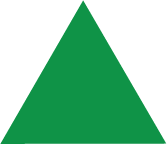 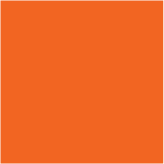 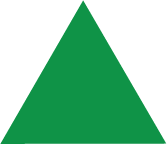 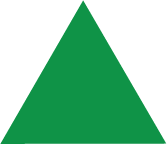 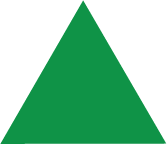 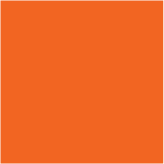 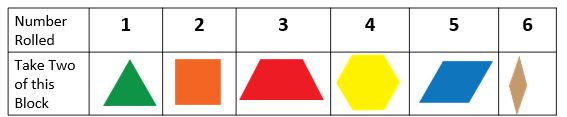 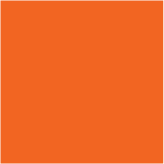 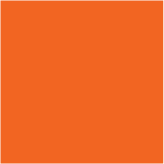 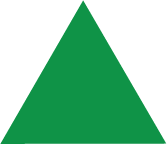 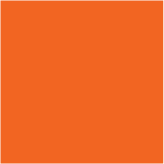 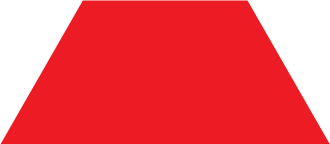 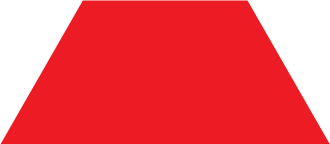 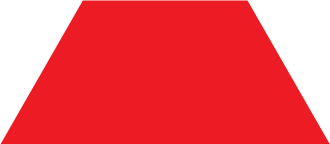 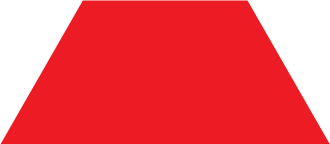 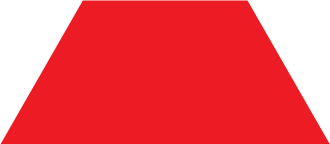 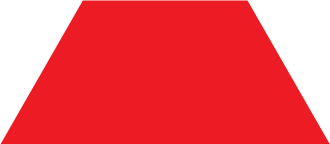 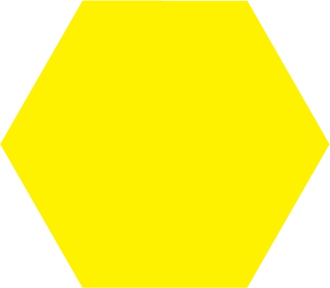 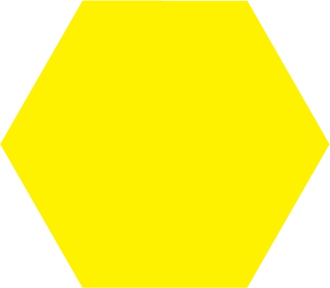 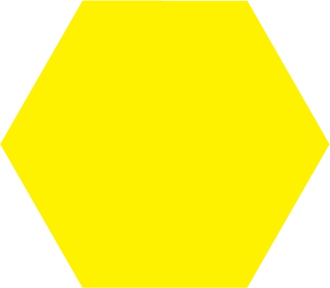 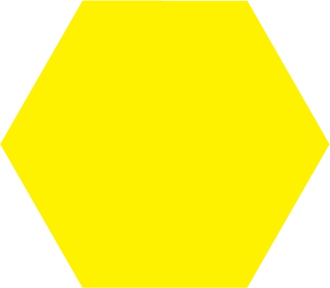 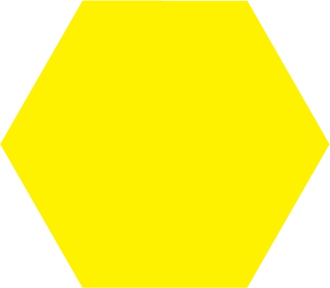 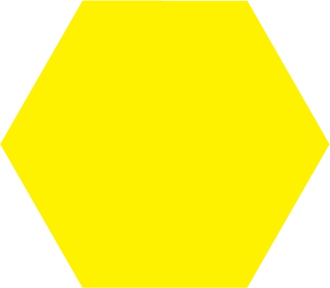 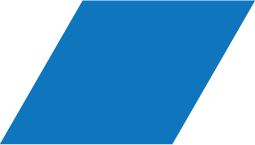 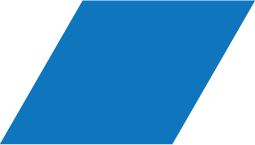 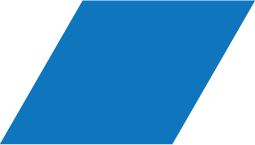 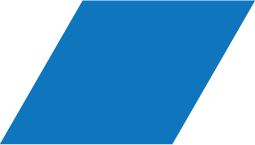 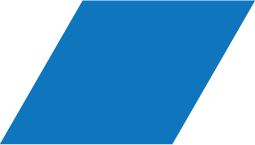 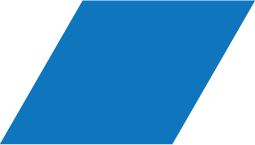 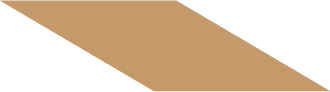 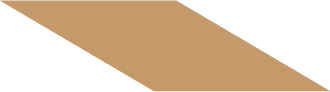 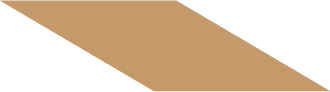 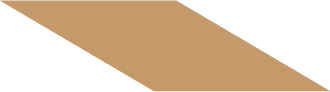 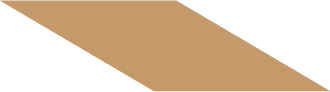 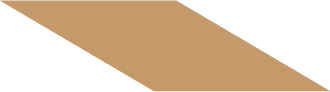 Family prompts
What if you had started with ____ rather than ____?
Can you give an example of something else you see with a line of symmetry? With more than one line of symmetry?
Symmetric Mosaics – Closing Slide
Kentucky Family Math Night Games
Symmetric Mosaics
Thank you for playing!

Access more digital family math games at: https://www.education.ky.gov/curriculum/conpro/Pages/summer_support_math_resources.aspx